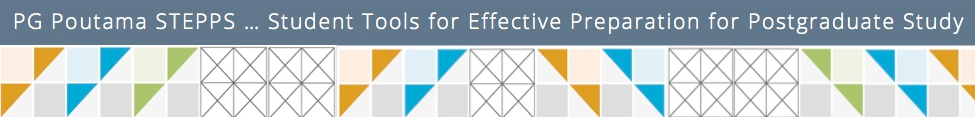 PG Poutama STEPPS Tools 2016
The difference between Academic versus non-Academic information
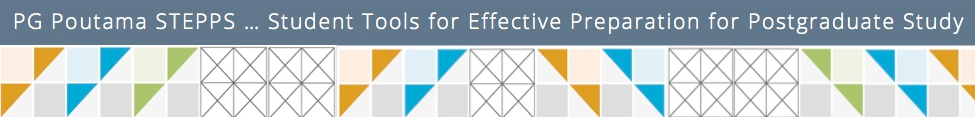 View the following 1 minute power point that illustrates the differences between Academic and non-Academic information.View this power point by opening it in “Full Screen View” or “Reading View” mode.
2
Academic 
Sources of Information
Non-Academic Sources of Information
versus
3
Academic Sources of Information


What makes a source of information “academic” or “scholarly”?
4
Academic Sources of Information
Non-Academic Sources of Information
5
Academic Sources of Information
University publication
Peer reviewed
Credible sources
Impartial
Provides citations and references
In-depth analysis
Expert authors
Formal language
Accurate
6
Non-Academic Sources of Information


What makes a source of information “non-academic” or “popular”?
7
Academic Sources of Information
Non-Academic Sources of Information
8
Non-Academic Sources of Information
Written for general audience
May be untested
Commercial
Opinion based and/or current events focus
No referencing
Subjective
Biased or partial
Can be formal or less formal language
9
To find out more about searching for Academic sources of information visit:
http://www.library.auckland.ac.nz/ 


Workshops to learn about searching for Academic sources of information:
https://www.library.auckland.ac.nz/workshops/ 

Ask a Librarian about Academic searching:
http://www.library.auckland.ac.nz/ask-a-librarian/
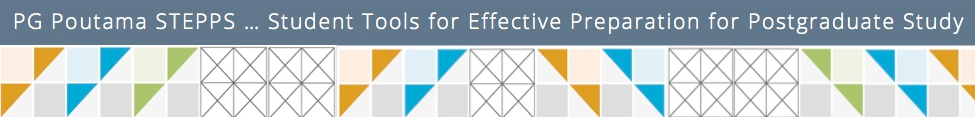 PG Poutama STEPPS Tools 2016
https://www.flexiblelearning.auckland.ac.nz/stepps/
All the best with your study.